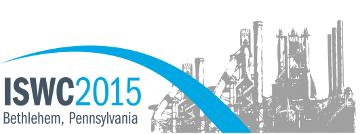 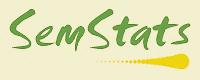 Toward a framework for statistical data integration

Ba-Lam Do, Peb Ruswono Aryan, Tuan-Dat Trinh, Peter Wetz, 
Elmar Kiesling, A Min Tjoa

	                         Linked Data Lab, Vienna University of Technology
  	                                http://ldlab.ifs.tuwien.ac.at        @linkeddatalab
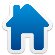 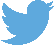 Introduction                       Data Integration Framework                               Use Case                              Conclusion and Future Work
Agenda
Introduction
Data Integration Framework
Use case
Conclusion and Future Work
2
Introduction                       Data Integration Framework                               Use Case                              Conclusion and Future Work
Problem Statement
Statistical data 
is growing fast
opens up opportunities for interesting applications
But: it is difficult to integrate statistical data due to
diversity in access mechanisms
inconsistencies in vocabulary and entity naming
limited adoption of existing standards
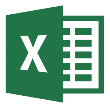 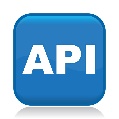 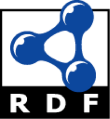 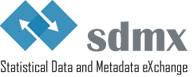 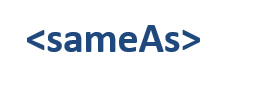 Data Cube Vocabulary
3
Introduction                       Data Integration Framework                               Use Case                              Conclusion and Future Work
Integration Approach
Propose a framework for statistical data integration based on:
Consolidation of
Data format: RDF
Access mechanism: SPARQL query
Standard adoption: 
vocabulary - Data cube vocabulary
property, code list – SDMX’s content-oriented guidelines (COG)
Components
RML mapping service: transforms data from non-RDF formats to RDF format 
Metadata repository: uses standards to provide interconnection between data sets
Mediator: queries and integrates data
4
Introduction                       Data Integration Framework                               Use Case                              Conclusion and Future Work
Example use case
Compare the population of the UK according to three different data sources
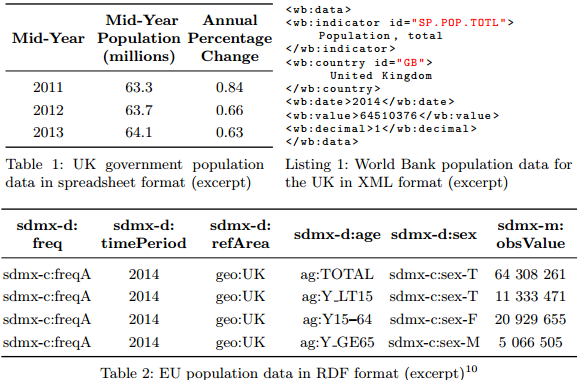 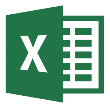 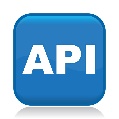 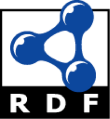 5
Introduction                       Data Integration Framework                               Use Case                              Conclusion and Future Work
Architecture
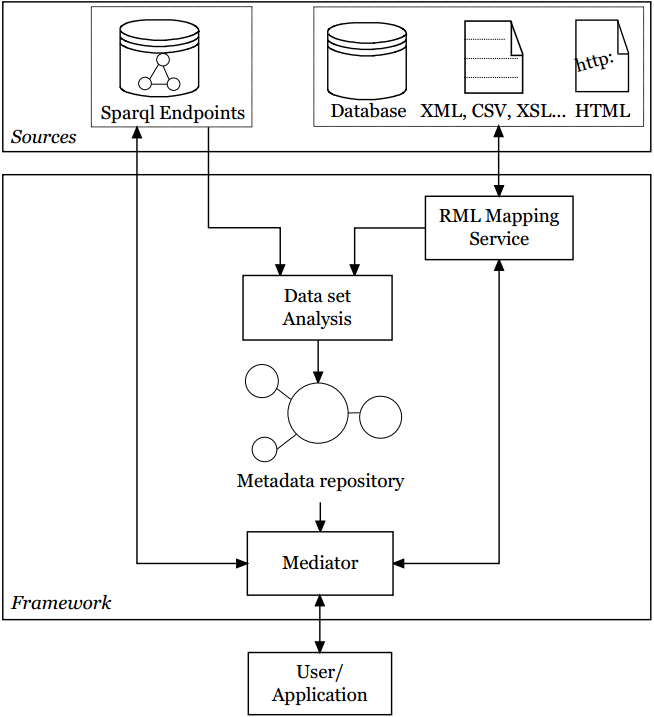 6
Introduction                       Data Integration Framework                               Use Case                              Conclusion and Future Work
RML Mapping Service
RML (RDF Mapping Language)
transform data from non-RDF formats into RDF format
supported formats: JSON, XML, CSV, TSV
Our service





Our extensions
XLS format support
parameterized RML mappings: variables in mapping e.g., country code, indicators
Mappings to RDF following Data cube vocabulary
RML Mapping Service
URI
RDF
TSV
JSON
XML
CSV
Data set
7
Introduction                       Data Integration Framework                               Use Case                              Conclusion and Future Work
Two main parts in structure of metadata
Structure and access method for the data set
represent components in each data set
represent method to query this data set: SPARQL, API, and RML mapping

Co-reference information: links each component/value to its corresponding identifier
use properties in COG: sdmx-d:refArea,sdmx-m:obsValue…
use code lists in COG: code list of sdmx-d:sex
define new code lists which are not available in COG: spatial values (use Google Geo coding service) and temporal values (use UK time reference service)
8
Introduction                       Data Integration Framework                               Use Case                              Conclusion and Future Work
Structure of Semantic Metadata
Metadata
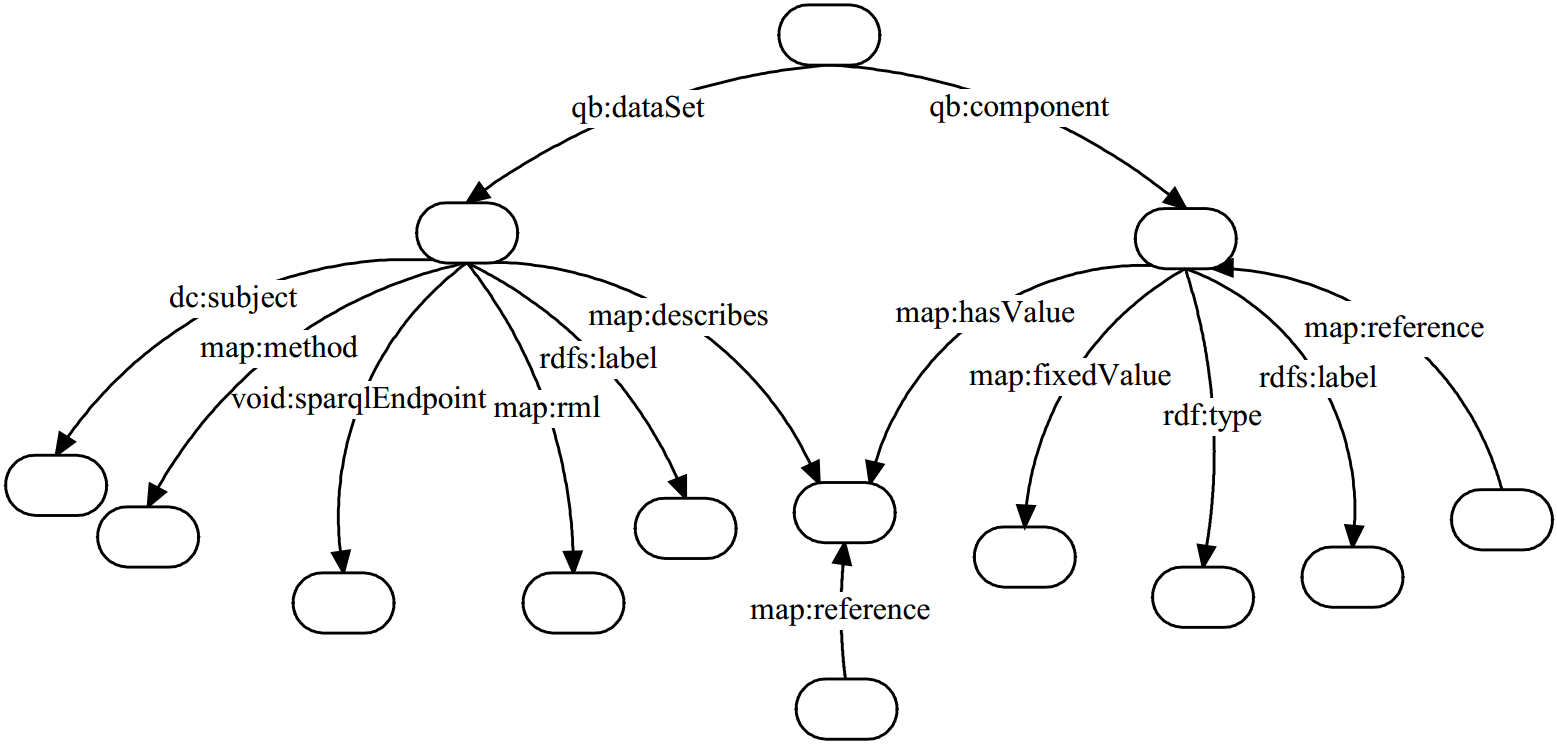 WB’s indicators
Co-reference
property
Sparql, 
Api,
Rml
Co-reference value
9
Introduction                       Data Integration Framework                               Use Case                              Conclusion and Future Work
Issue with COG
Issue
COG has only one measure property, sdmx-m:obsValue  
         	   Measurea
            	    Measureb 
loss of meaning of observed measure
querying and integrating data is difficult
a data set can have multiple measures
Approach
use World Bank’s indicators as topic set
assign topic to each data set
split a multi-measure data set into multiple single-measure data sets
DSb
sdmx-m:obsValue
Measureb
DSa
RDF
RDF
Measurea
sdmx-m:obsValue
Topicb
Topica
10
Introduction                       Data Integration Framework                               Use Case                              Conclusion and Future Work
Inconsistent Number of Dimensions
Inconsistent number of dimensions in each data set
WB, UK data sets: 2 dimensions
EU data set: 5 dimensions
Approach
identify a fixed value (if any) for each dimension
value: unique or aggregated value
assign dimensions that do not appear in both data sets with their fixed values
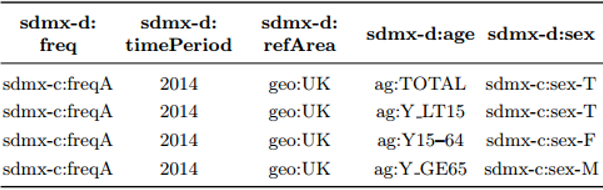 11
Introduction                       Data Integration Framework                               Use Case                              Conclusion and Future Work
Mediator
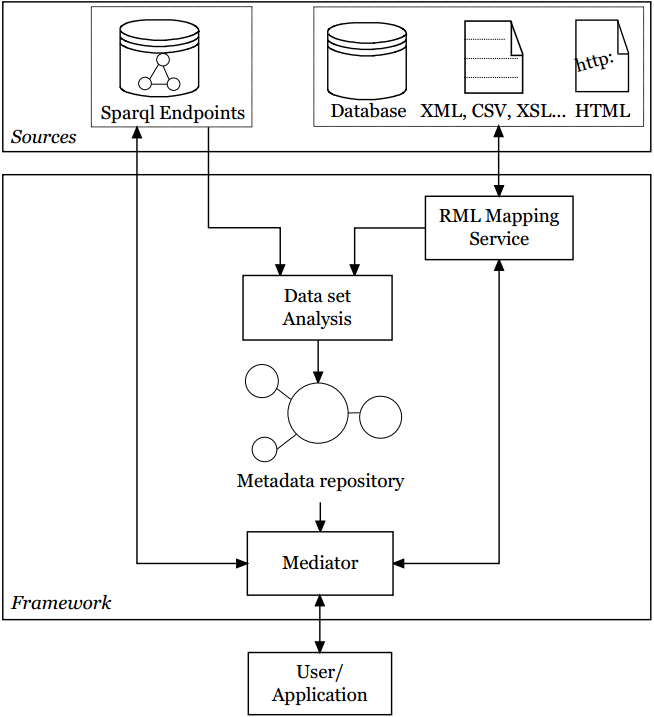 12
Introduction                       Data Integration Framework                               Use Case                              Conclusion and Future Work
Mediator
13
Introduction                       Data Integration Framework                               Use Case                              Conclusion and Future Work
Role of Stakeholders
Data providers
publish data in varying formats
create RML mapping to transform their data from non-RDF formats to RDF format
Developers
build innovative data integration applications
create RML mapping for their interest data sets
End users
lack semantic web knowledge and programming skills
use appropriate tools to generate SPARQL queries, compare, and visualize data
14
Introduction                       Data Integration Framework                               Use Case                              Conclusion and Future Work
Requirements for Statistical Data Integration
Principles
Object: two single-measure data sets
Comparison: based on the co-reference identifiers of data sets
Requirements of data structure
They have the same sets of dimensions, same measure, and same topic
They have the same sets of dimensions, same measure, but different topics
They have the same measure and same topic. We can use fixed values to assign dimensions that do not appear in both data sets
Requirement of value: same values
15
Introduction                       Data Integration Framework                               Use Case                              Conclusion and Future Work
Example: data integration requirements
World Bank
UK
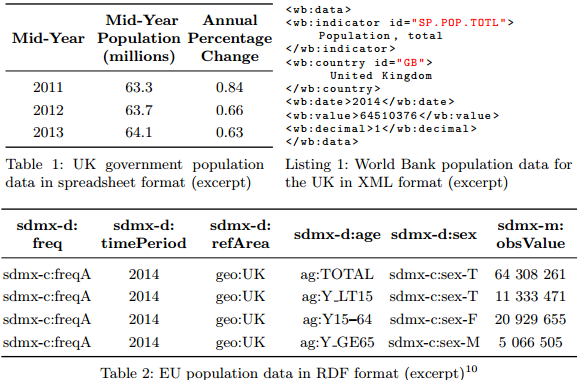 EU
16
Introduction                       Data Integration Framework                               Use Case                              Conclusion and Future Work
Mediator
PREFIX qb:    <http://purl.org/linked-data/cube#>
SELECT * WHERE {
 	?ds dc:subject <http://data.worldbank.org/indicator/SP.POP.TOTL>.
 	?o qb:dataSet ?ds.	
 	?o sdmx-m:obsValue  ?obsValue.
  	?o sdmx-d:refPeriod ?refPeriod.
 	?o sdmx-d:refArea   ?refArea.  Filter(?refArea=<http://linkedwidgets.org/statisticalwidgets/ontology/geo/UnitedKingdom>)}
17
Introduction                       Data Integration Framework                               Use Case                              Conclusion and Future Work
Mediator
SELECT * WHERE {
	?o qb:dataSet <http://rdfdata.eionet.europa.eu/eurostat/data/demo_pjanbroad>. 
	?o sdmx-m:obsValue ?obsValue.
	?o sdmx-d:timePeriod ?timePeriod. 
	?o sdmx-d:refArea ?refArea. 
	?o sdmx-d:freq <http://purl.org/linked-data/sdmx/2009/code#freq-A>.
	?o sdmx-d:age <http://dd.eionet.europa.eu/vocabulary/eurostat/age/TOTAL>. 
	?o sdmx-d:sex  <http://purl.org/linked-data/sdmx/2009/code#sex-T>. 
FILTER(?refArea= <http://dd.eionet.europa.eu/vocabulary/eurostat/geo/UK>) }
EU data set query
http://pebbie.org/mashup/rml?rmlsource=http://pebbie.org/mashup/rml-source/wb&subject=http://data.worldbank.org/indicator/SP.POP.TOTL&refArea=http://pebbie.org/ns/wb/countries/GB
WB data set query
http://pebbie.org/mashup/rml?rmlsource=http://pebbie.org/mashup/rml-source/ons_pop
UK data set query
18
Introduction                       Data Integration Framework                               Use Case                              Conclusion and Future Work
Mediator
Rewrite each result based on co-reference information









Apply filter conditions (refArea – UK) to results 
Consolidate scales in three results
EU and WB data sets: absolute number scaling
UK data set: millions scale => multiply one million
Integrate results
http://dd.eionet.europa.eu/vocabulary/eurostat/geo/UK  =>
http://linkedwidgets.org/statisticalwidgets/ontology/geo/UnitedKingdom
http://pebbie.org/ns/wb/countries/GB =>
http://linkedwidgets.org/statisticalwidgets/ontology/geo/UnitedKingdom
2014^^http://www.w3.org/2001/XMLSchema#year =>
http://reference.data.gov.uk/id/gregorian-year/2014
2014 =>
http://reference.data.gov.uk/id/gregorian-year/2014
19
Introduction                       Data Integration Framework                               Use Case                              Conclusion and Future Work
Mediator
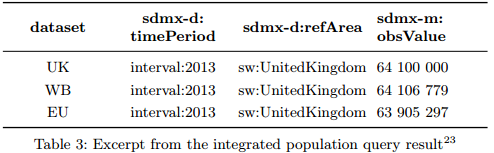 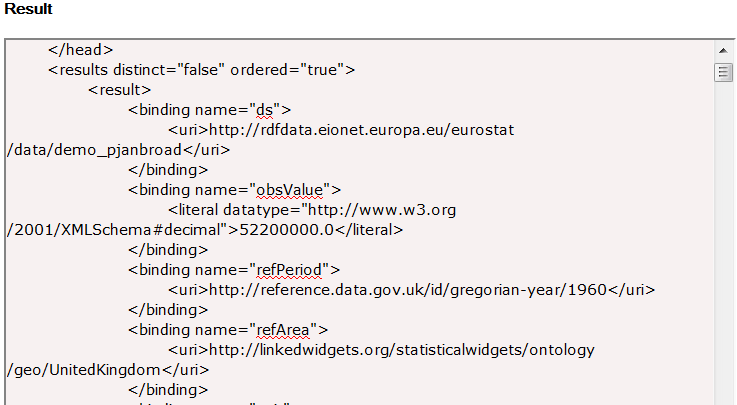 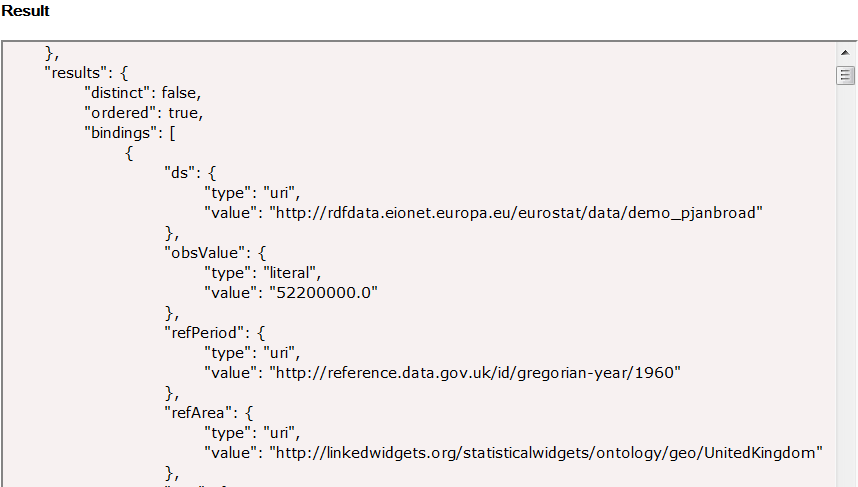 XML format
JSON format
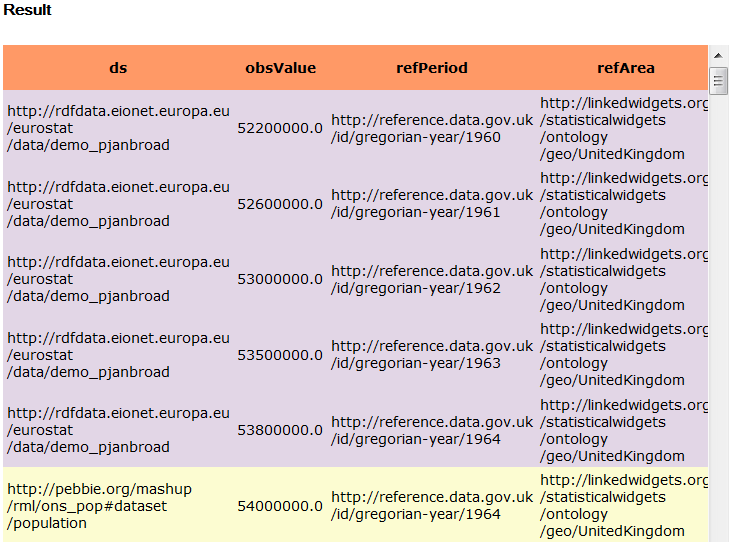 HTML format
20
Introduction                       Data Integration Framework                               Use Case                              Conclusion and Future Work
Conclusion
A framework for statistical data integration
RML mapping service transforms data into RDF
Semantic metadata repository provides interconnection between data sets
Mediator facilitates cross-datasets querying
Preliminary results
RML mapping service supports CSV, XML, TSV, JSON, XSL formats
Repository 
focus on properties: sdmx-d:refArea, sdmx-d:refPeriod, sdmx-d: sex, sdmx-m:obsValue
generated semi-automatically
Mediator allows simple queries
21
Introduction                       Data Integration Framework                               Use Case                              Conclusion and Future Work
Future Work
RML Mapping Service
support users to create RML mappings
Repository
increase the number of data sources
split integrated properties/values into separated properties/values
consider to reuse available properties/code list from data publishers
Mediator
support complex queries
Framework
evaluate the performance of the framework
22
Introduction                       Data Integration Framework                               Use Case                              Conclusion and Future Work
Thank you very much for your attention!
Contact: 

Ba-Lam Do
Linked Data Lab
Vienna University of Technology, Austria

http://ldlab.ifs.tuwien.ac.at
lam@ifs.tuwien.ac.at
23